CAPT Mark Oesterreich, USN
Commanding Officer
NSWC Crane



Dr. Brett Seidle, SES 
Technical Director 
NSWC Crane
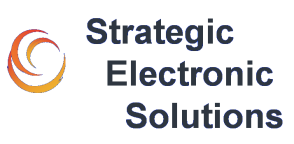 Electronic Parts for Strategic 
Systems: Past, Present and Future
David Emily
703-966-5483
davidemily@bluemarble.net
Requirements
Strategic Weapon Systems electronic parts must meet the most stringent requirements
Strategic Radiation Hardness
Prompt Dose Rate upset, recovery and survivability
Total Ionizing Dose
Neutron Displacement Damage
Natural Space Heavy-ion and proton single-event effects
30+ year typical system life
Submarine, Silo, Bomber, Bunker environments
Reliability
High availability, short-notice operation
Missile launch
Shock, vibration, acceleration, pressure, vacuum
Trust
Counterfeit to sophisticated tampering
While maintaining affordability, availability and performance
2
Declining Rad-Hard Industrial Base
Foreign acquisitions and business changes continue to impact the radiation-hardened electronics industrial base - a long-term trend  
Many rad-hard partmanufacturers have exited market
Low volumes do notattract additional vendors
Natural-space parts do not satisfy StrategicRad-Hard Requirements
Strategic Parts Vendors 
Year	85    90	  10     17     25
Digital	9*      4	    2       1      ?
Analog	7*      3	    1       0**   ?
* From April 2011 presentation by SP23 to OPNAV N87
** High Voltage Analog
3
[Speaker Notes: Honeywell , BAE – Digital

Intersil – Analog]
Evolution of Strategic Electronics
Strategic electronics have evolved with industrial base
Do not typically push leading edge technology 
Previous Generation
1980s Electronics Technology
Predominately Bipolar Technology (I²L, ISL, TTL)
10 MHz 16-bit  Processor; 16K Static Random Access Memory
Fusible Link program memory; Plated-wire non-volatile memory
Captive Line Semiconductors
Controlled almost everything
Program unique custom requirements
Current Generation
2010s Electronics Technology
Predominately CMOS; Bipolar for High-voltage analog
100 MHz 32-bit processor; 4M SRAM; 1M Magnetic non-volatile memory 
Procured to Mil-standards
Qualified Manufacturers List (QML) & Qualified Parts List (QPL)
Supplemented with program unique requirements testing
4
Future Strategic Electronics
What if we totally lose our traditional (Rad-Hard by Process and Design) strategic rad-hard industrial base ?

Alternatives – With increasing risk
Strategic Radiation-Hardened By Design (S-RHBD)
Trusted commercial fabrication lines with no process modification
Design and layout rules added to conventional RHBD to address strategic prompt dose-rate radiation upset, recovery and survivability
Radiation-Hardened by Design (RHBD) with up-screen
Trusted commercial fabrication lines with no process modification
Design and layout rules for space level total dose and single-event effects mitigation
Intrinsic with up-screen for strategic prompt dose rate effects
Commercial off-the-shelf (COTS)
Commercial fabrication line/parts with no modification
Up-screen for all radiation environments
5
Challenges
Strategic and conventional RHBD have challenges
Fabrication process stability
Difficult to reduce strategic system 5 to 10 year cycle to model, design, fabricate, qualify, flight qualify and procure entire production quantity
Commercial fabrication processes undergo “continuous process improvement” for yield, performance and cost with minimal to no consideration for radiation hardness impact
Possible notification but no influence (except life-of-type-buy) 
Coordination/interface (store-front) 
Multiple parties involved in modeling, design, fabrication, packaging, electrical and radiation testing, qualification of finished product
No single party accepts responsibility for final product
Liability, schedule and cost risk fall back on program/prime
Reliability models do not support  30+ year  product life
Basic reliability models, design and layout rules require modification
Conventional  RHBD does not design for strategic prompt dose rate
Limited dose rate testing fault coverage may not identify “weak-links”
6
Challenges (2)
Commercial Off-the-Shelf has significant challenges
Fabrication process and design stability
Difficult to reduce strategic system 5 to 10 year cycle to qualify, flight qualify and procure entire production quantity
No notification of process or design change
Parts may be from multiple fabrication lots, further complicating radiation hardness assurance
Testability and fault coverage
Unlikely to have access to circuit design details or test vectors to develop adequate fault coverage
With no design or layout radiation hardening rules for any radiation environments there are likely to be weak radiation hardness areas
Limited radiation tests and bias conditions give high opportunity for test escapes
 Unlikely to have been designed for 30+ year life
Reliability testing impacted by same testability and fault coverage issues as radiation testing
Packaging is likely non-hermetic and also does not support 30+ years
7
Challenges (3)
Commercial Off-the-Shelf challenges - continued
Additional packaging concerns
Lead-free
Copper bond wires
Plastic compounds stability, chemical reactions, outgassing, …
Flip-chip warm x-ray thermo-mechanical issues
8
Summary
Strategic Radiation-Hardened by Design is lowest risk alternative to traditional strategic rad-hard
Addition of design and layout rules for prompt dose rate survivability, upset and recovery 
Establishment of storefront business model willing to take full responsibility for final product
Extend reliability models to support 30+ year life
Long-term availability and stability of fabrication process is remaining challenge
97% of typical strategic system part count are already non-developmental off-the-shelf parts
13% active discrete transistors and diodes
84% passive discrete capacitors, resistors, magnetics
9
Audience Participation
Are there other Alternatives ?
Are there other Challenges ?
Are some Challenges non-issues ?
What are potential solutions to challenges ?
10